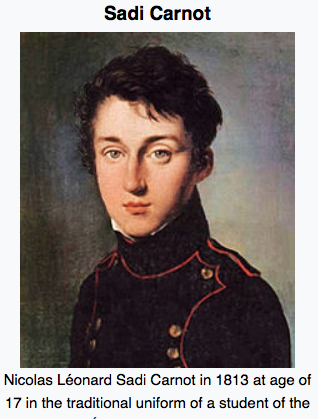 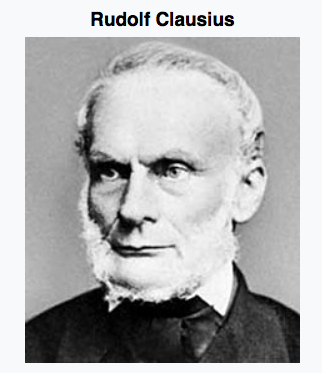 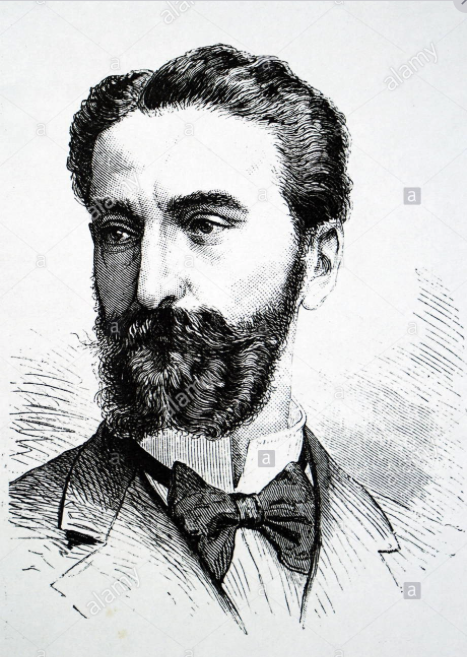 1
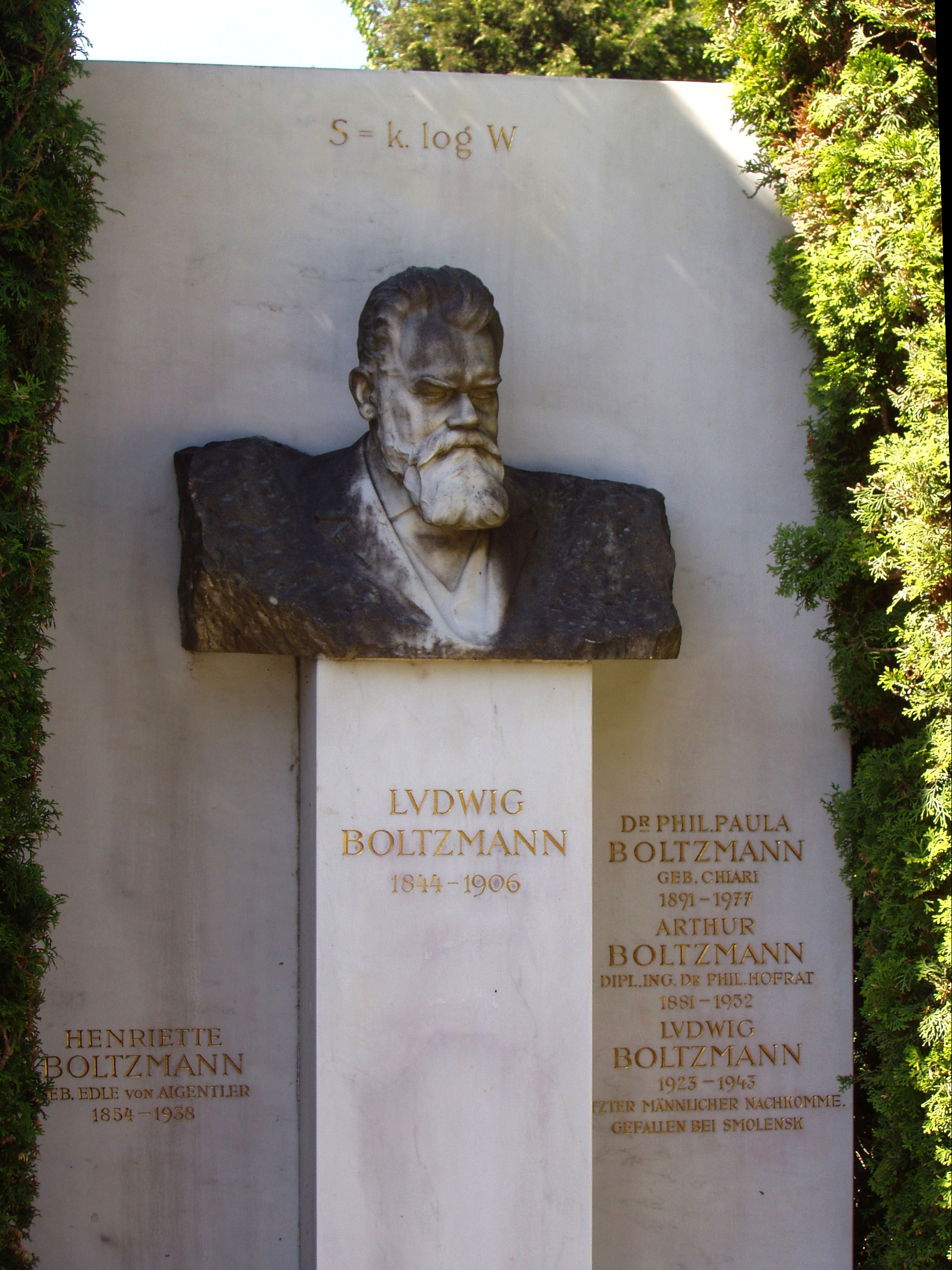 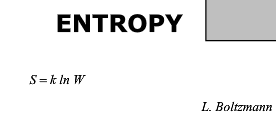 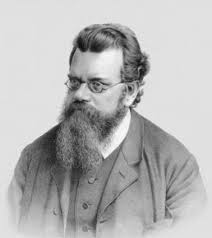 2
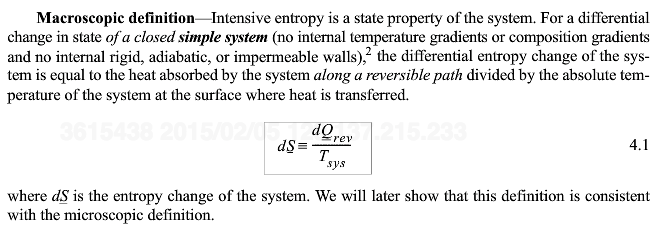 Engines (Calusius)
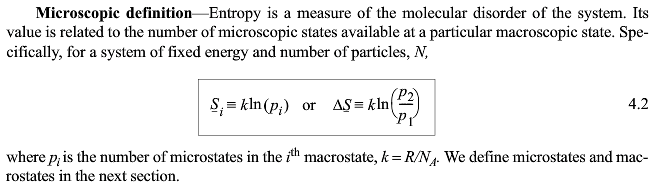 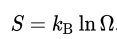 Statistics (Boltzmann)
For a single state ln(1) = 0.  At absolute 0, in a perfect crystal with no defects etc.
Entropy of different aspects of a system, conformational entropy, translational entropy
A contribution to energy that is linear in temperature
3
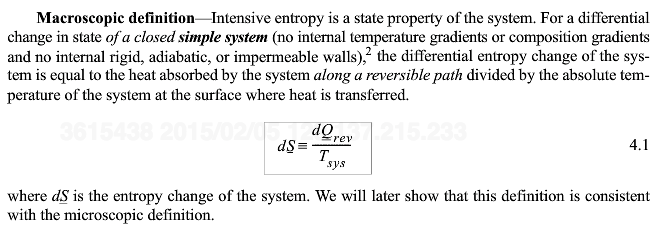 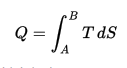 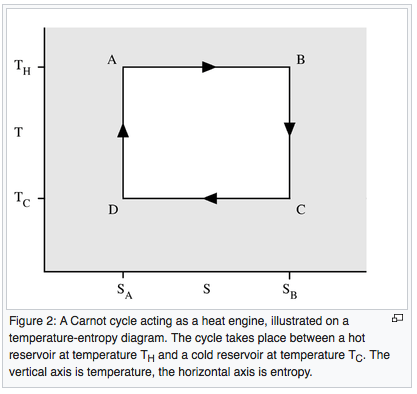 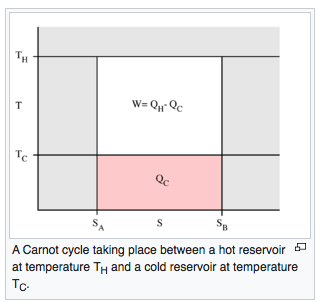 4
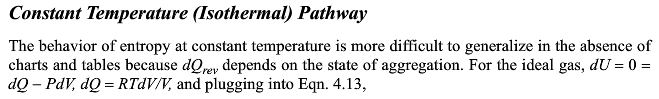 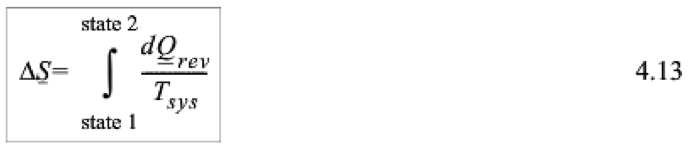 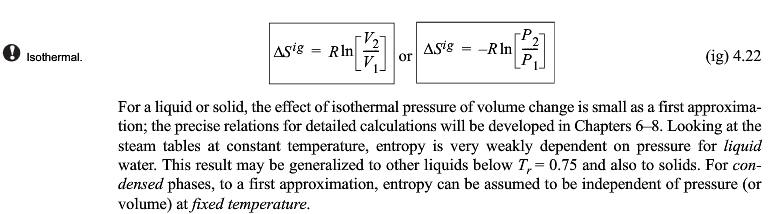 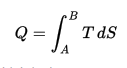 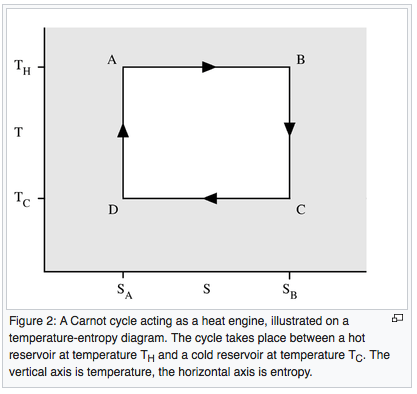 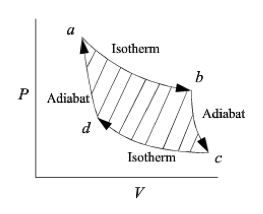 5
Statistical Thermodynamics (Mechanics)
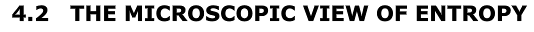 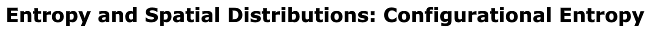 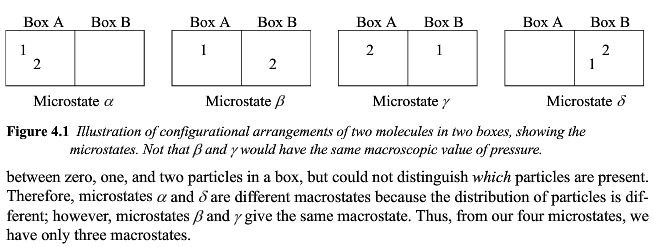 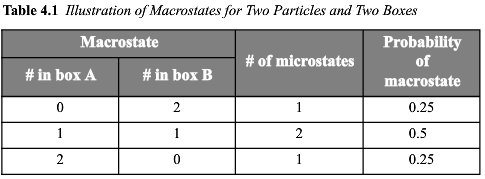 6
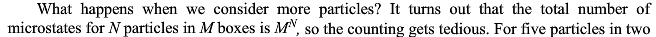 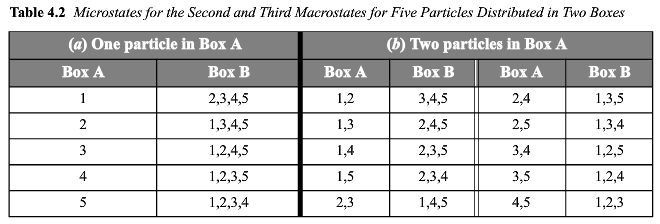 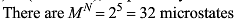 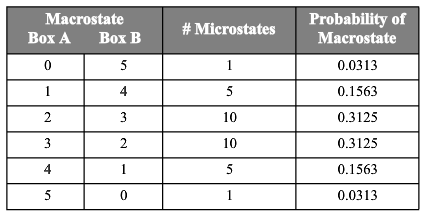 7
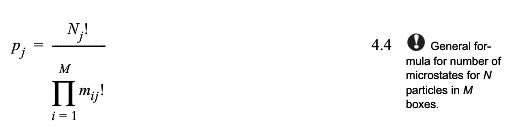 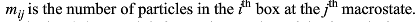 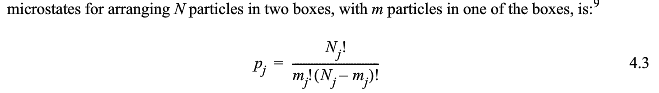 8
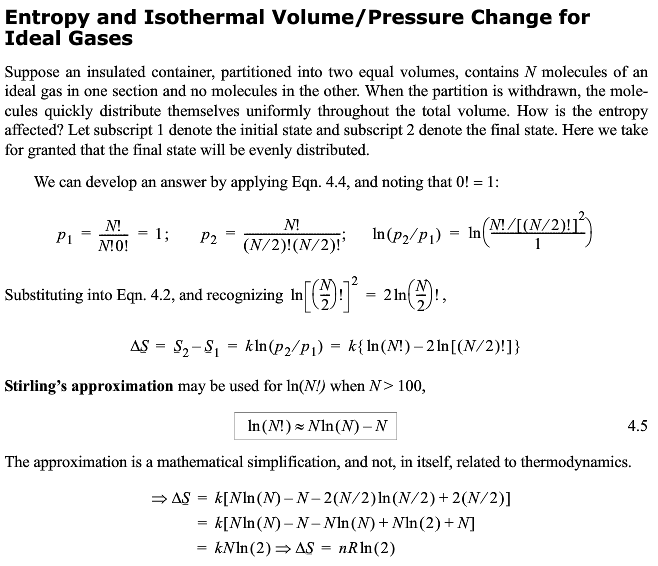 9
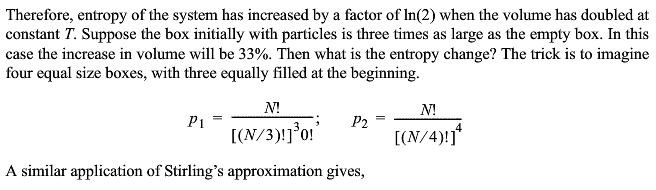 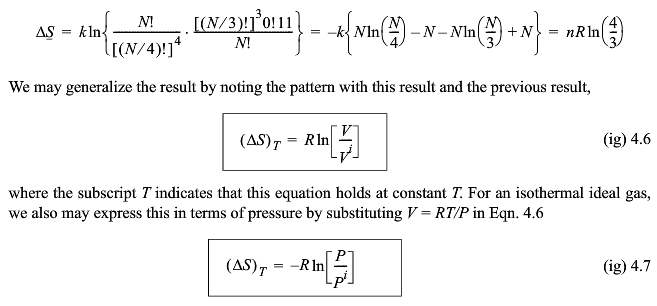 10
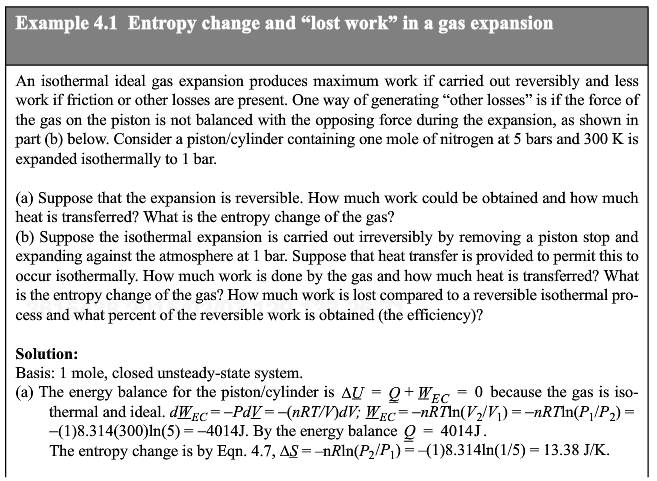 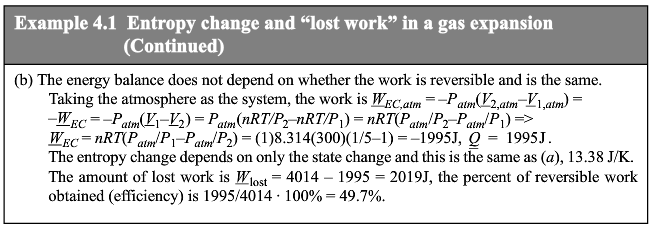 11
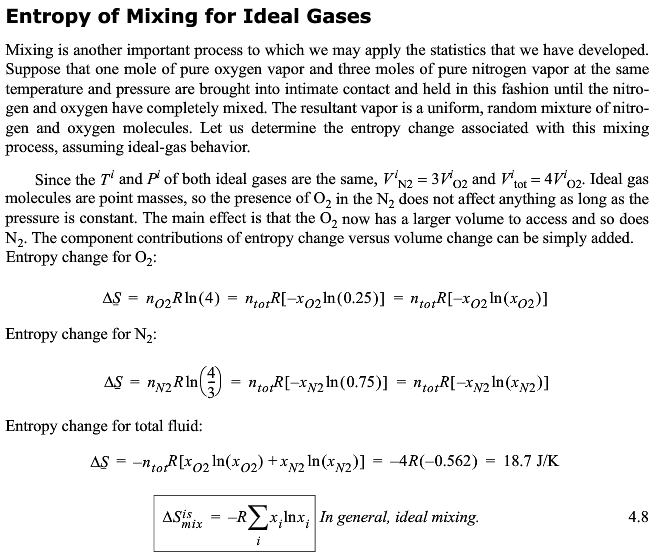 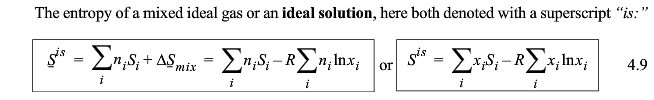 12
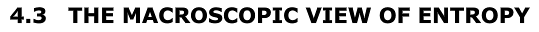 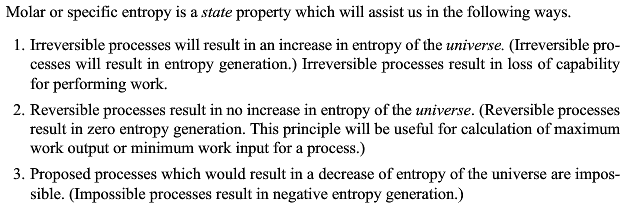 Defines “reversible” as DS = 0
Defines “impossible” as self-organizing; 
		DS < 0 with no energy input
Allows Calculation of Efficiency
S=0 process has no waste energy (heat)
Actually process has waste energy
Ratio of (W with waste)/S=0 work = efficiency
13
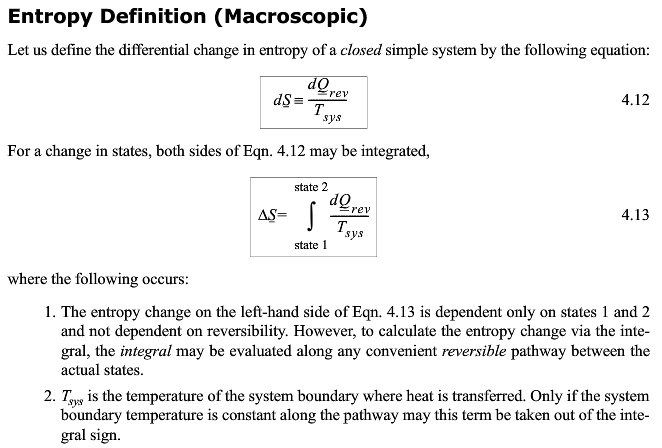 14
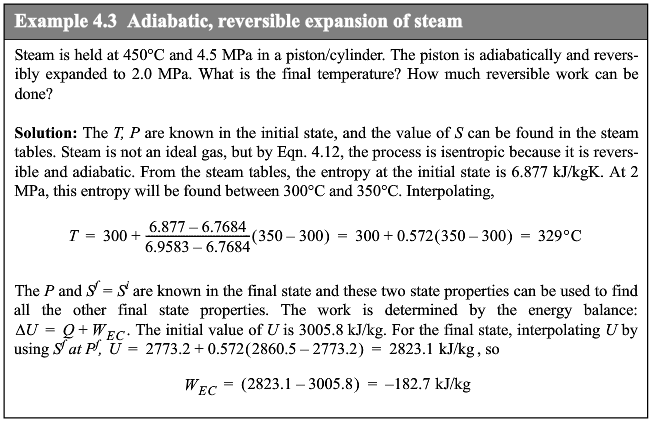 15
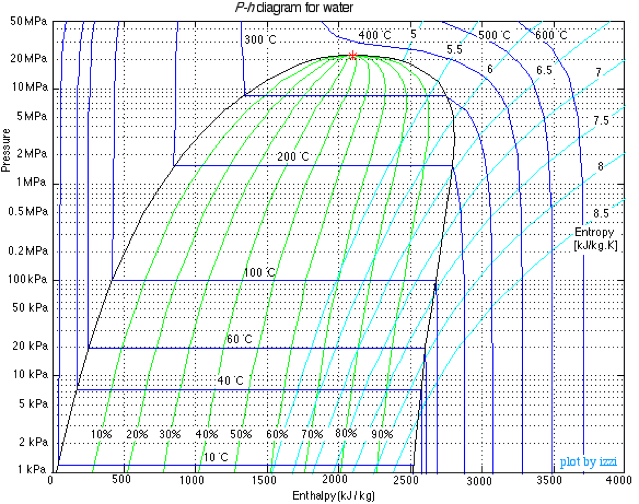 16
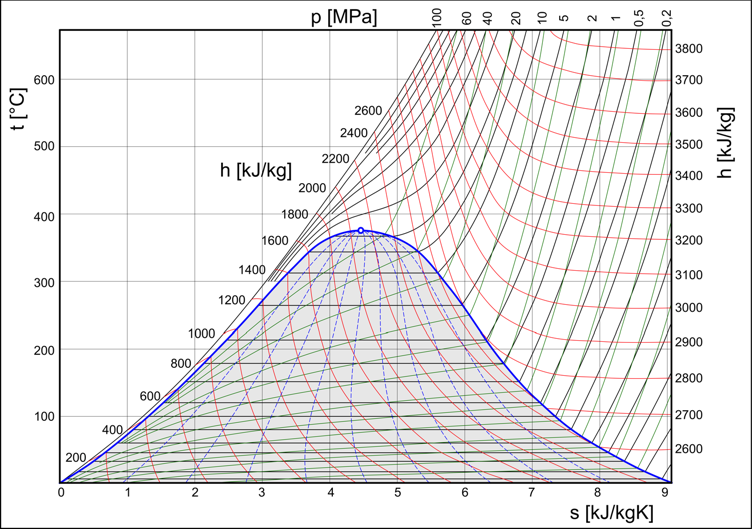 Water
17
Water
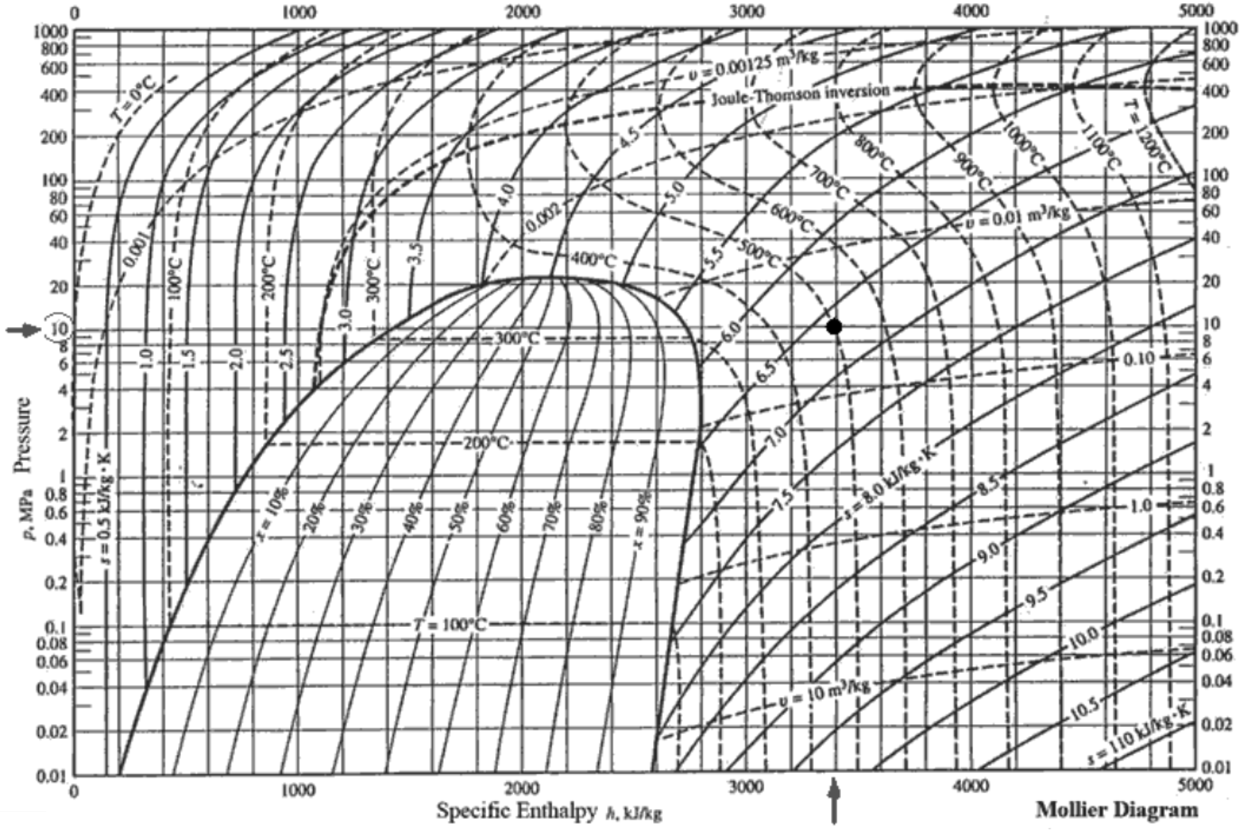 18
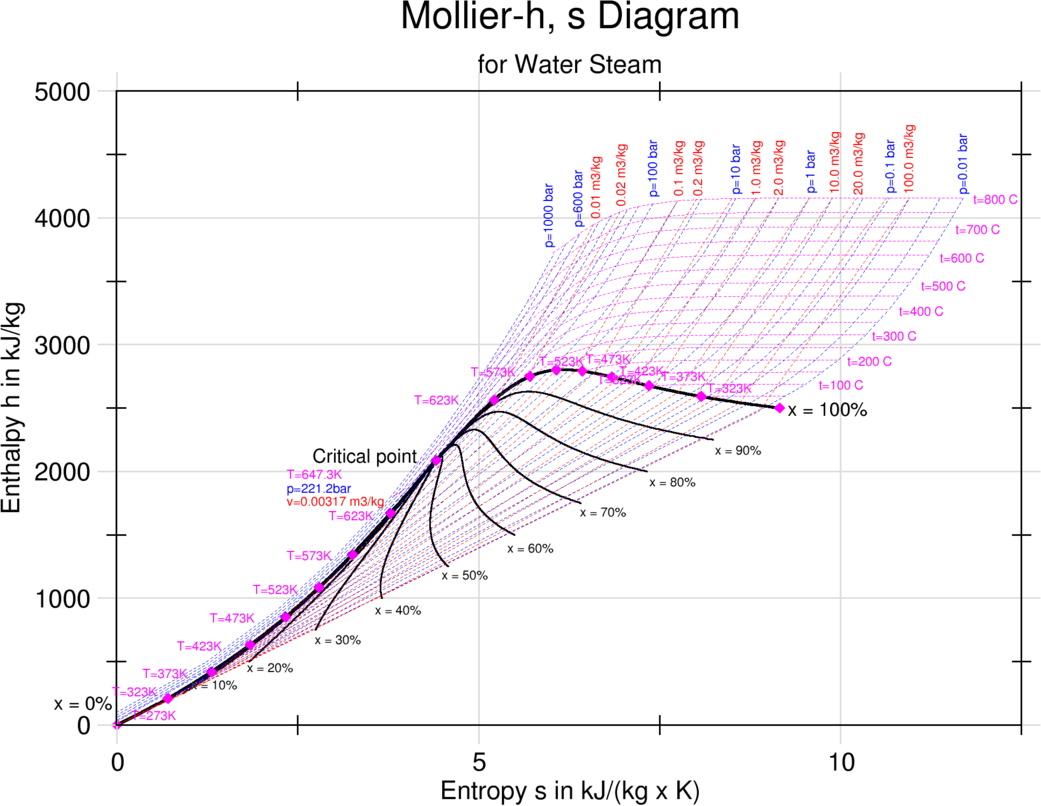 Water
19
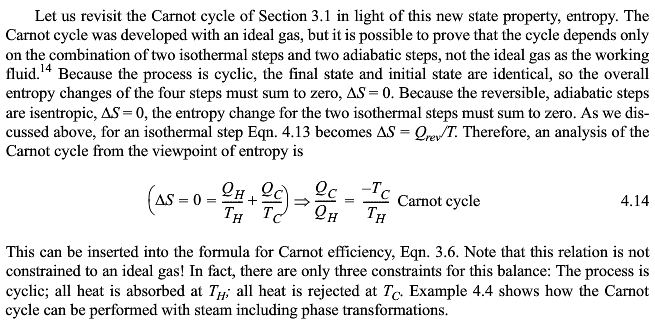 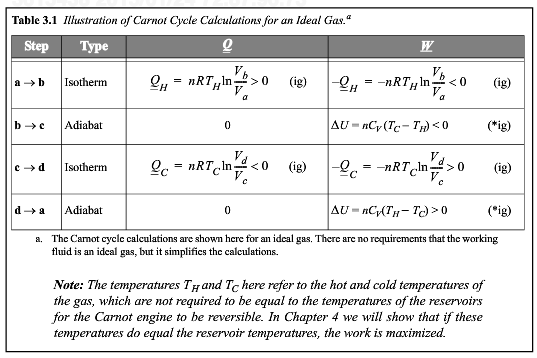 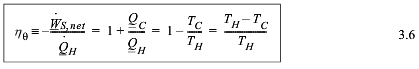 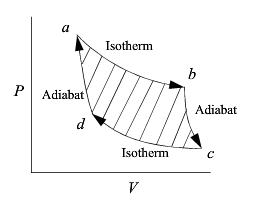 20
Rules for Carnot Cycle

Isothermal
	(vary P)		Q = -WEC = -nRTln(V2/ V1)

Adiabatic
	Reversible	Q = 0     DS  = 0
				 WEC = DU = R CV (T2 – T1)


Isobaric		Q = DU - WEC = DU + PDV = DH
					 WEC = -PDV

For Turbine
	The work done by the gas is work done by the turbine
	(blades moved around by the gas) plus the work done 
	by pressures (flow work).

	 U2 – U1 = -Wshaft + P1V1 – P2V2	(adiabatic turbine)
	
	 -Wshaft = H2 – H1 
	
	Difference between shaft work and expansion/contraction work
21
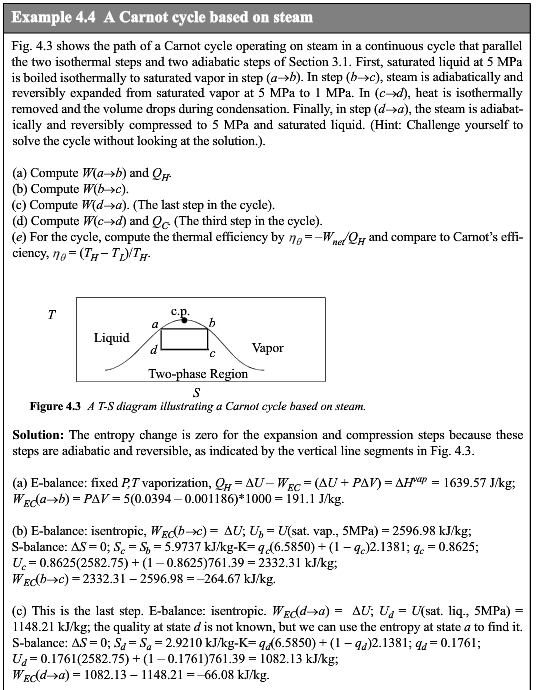 22
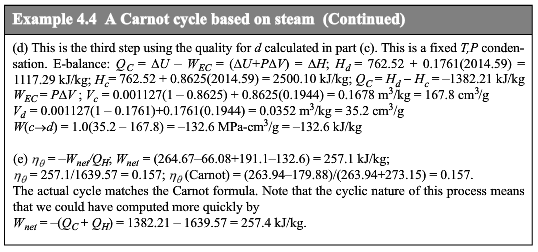 23
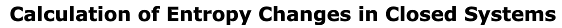 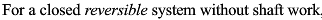 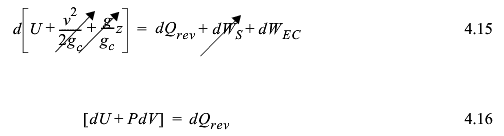 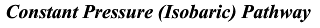 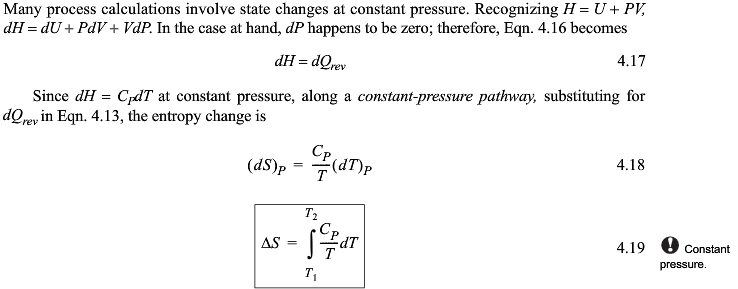 24
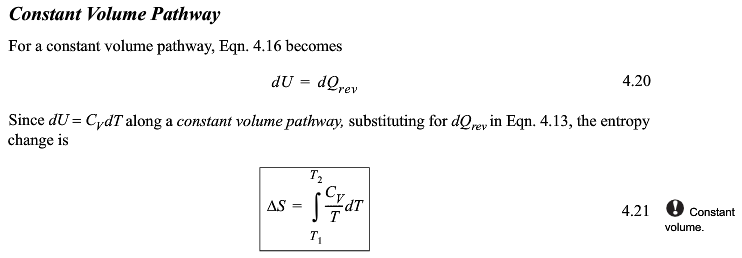 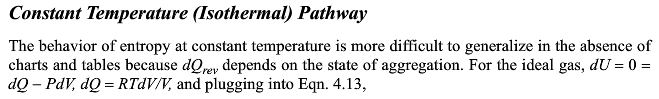 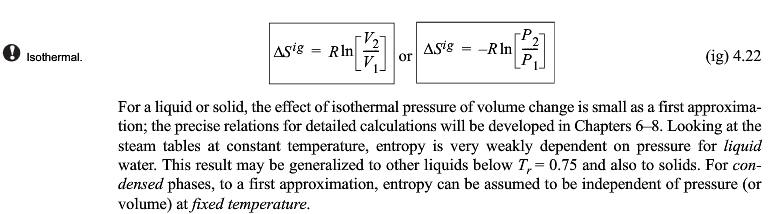 25
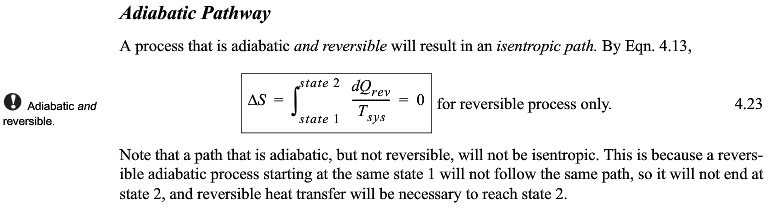 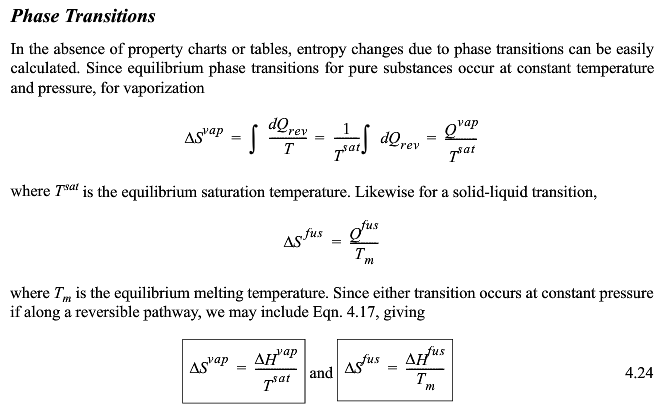 26
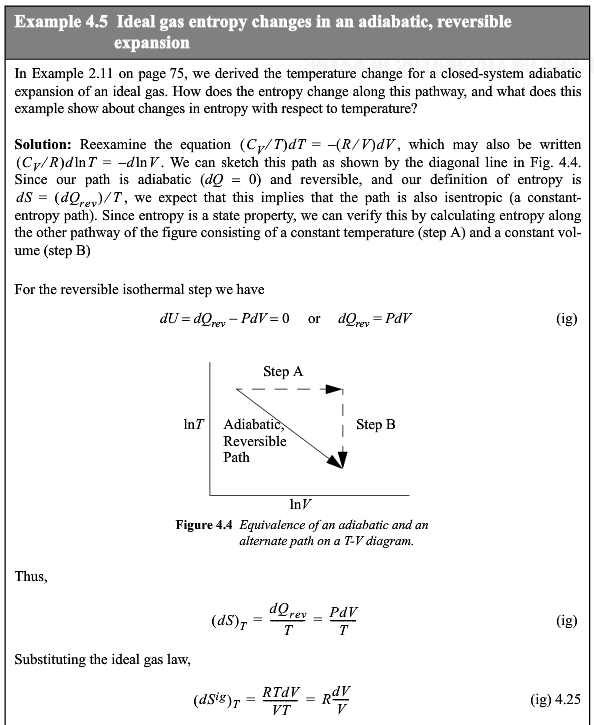 dU = -pdV
27
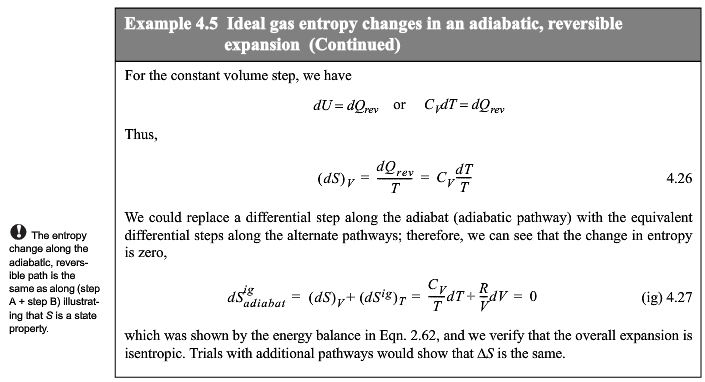 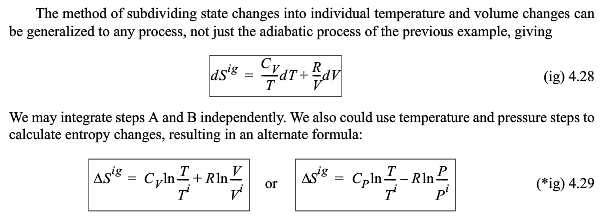 28
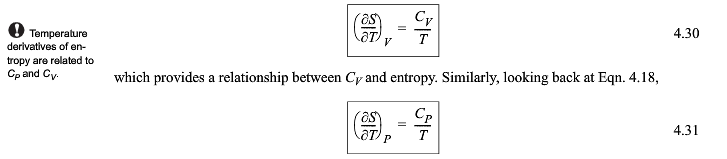 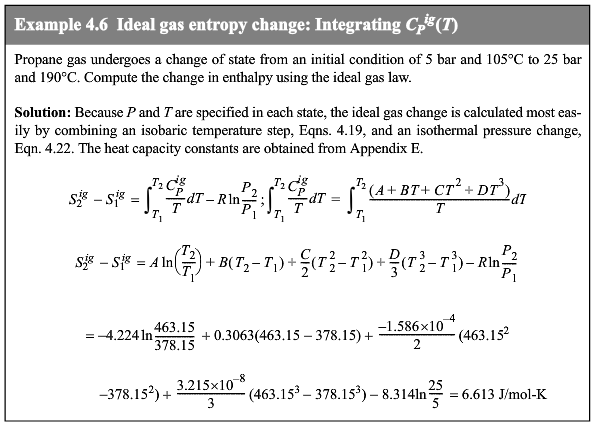 entropy
29
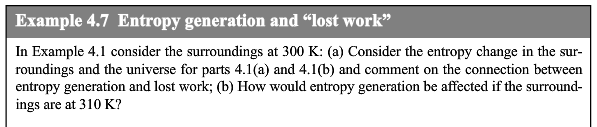 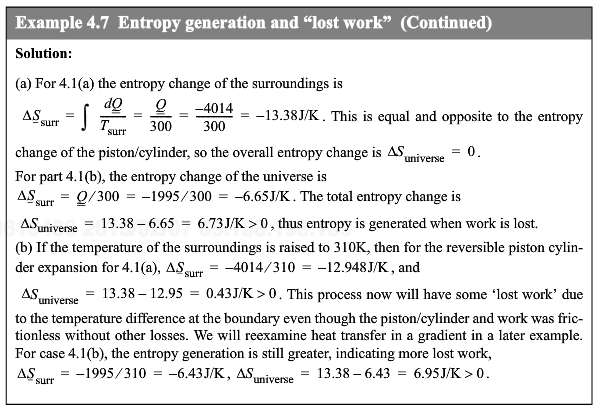 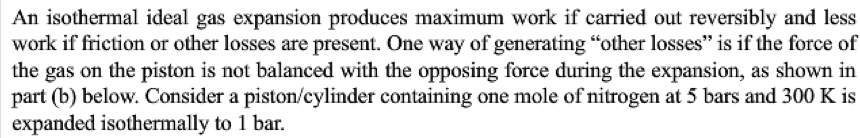 Reversible
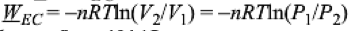 Non-Reversible
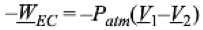 30
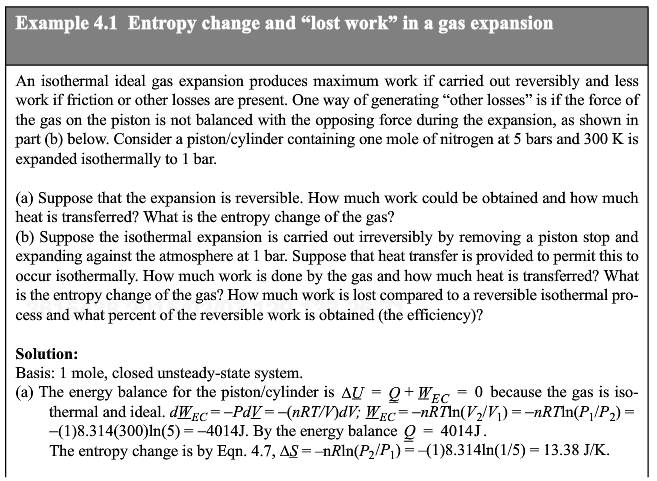 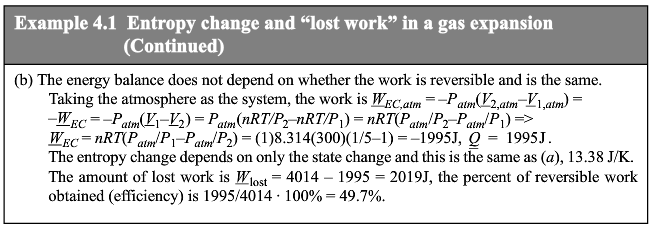 31
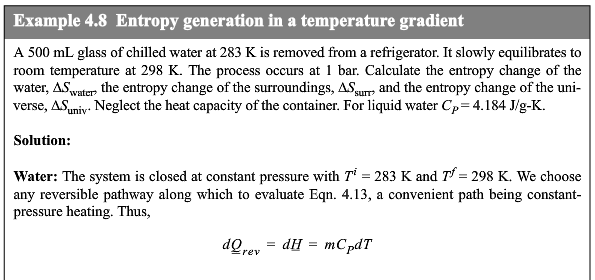 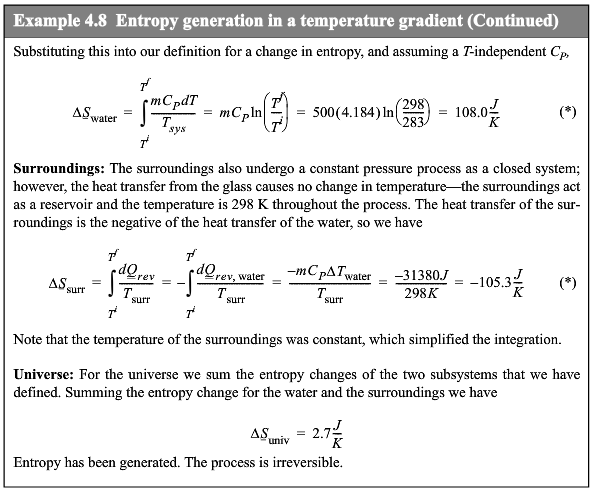 32
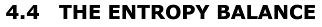 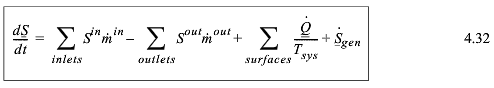 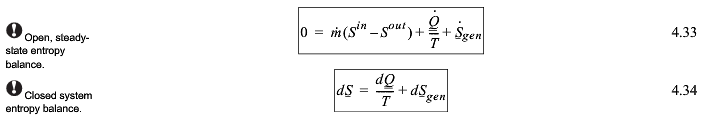 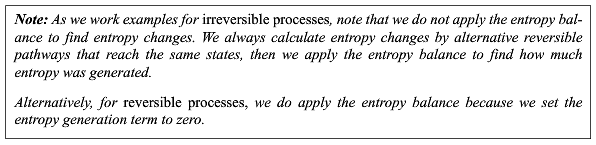 33
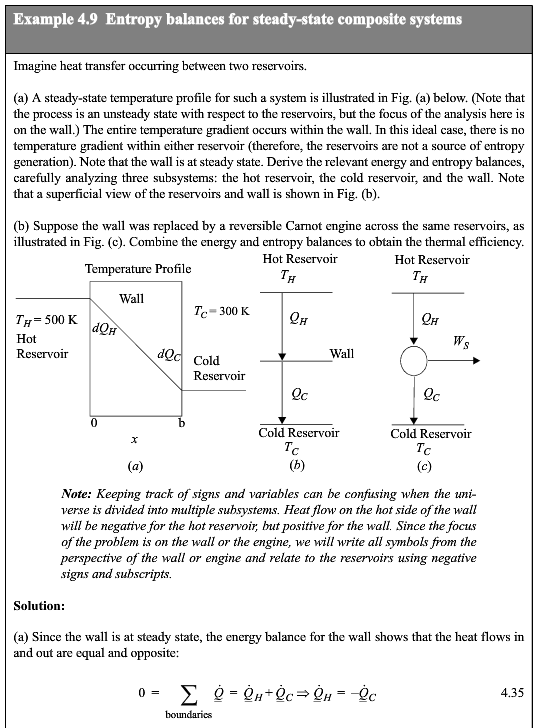 34
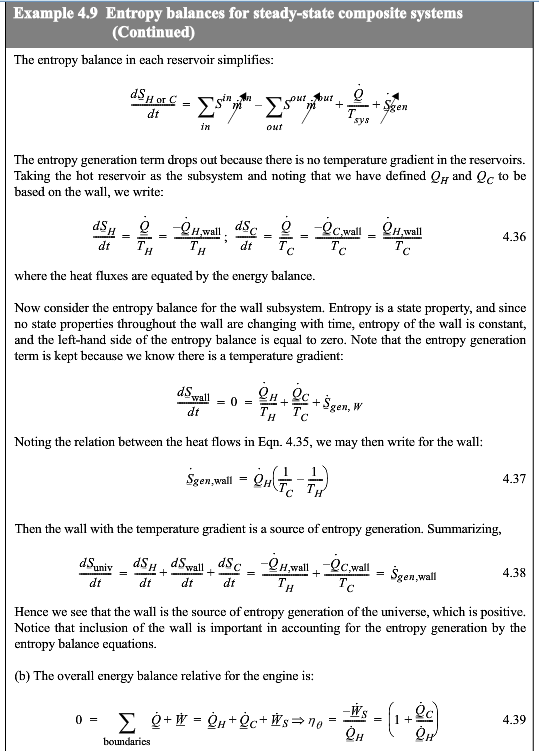 35
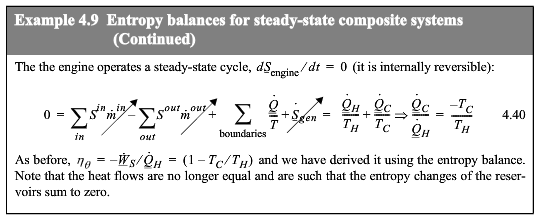 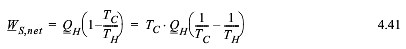 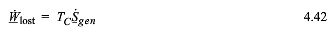 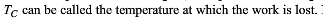 36
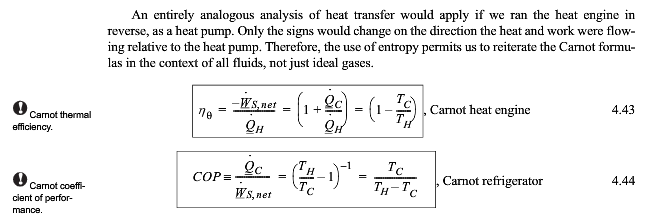 37
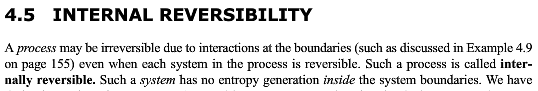 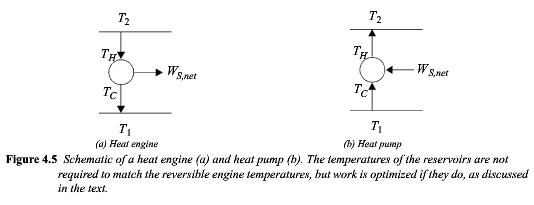 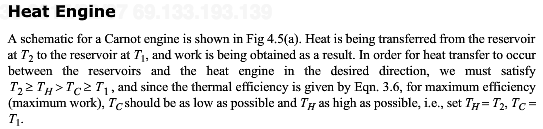 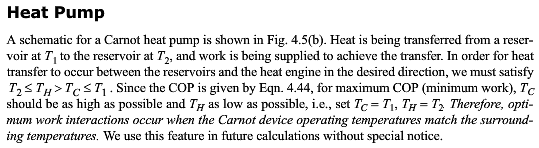 38
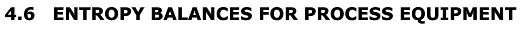 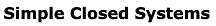 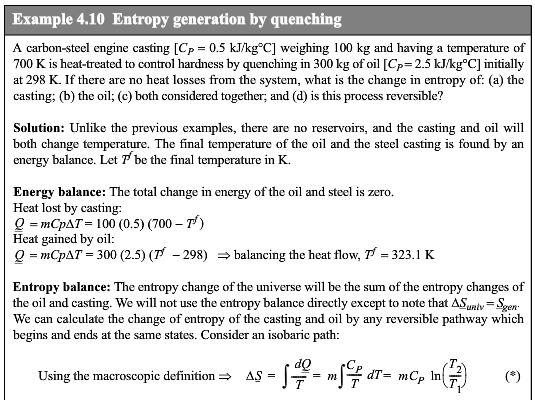 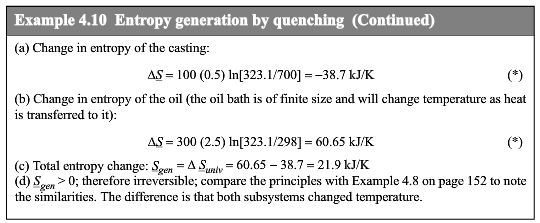 39
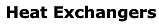 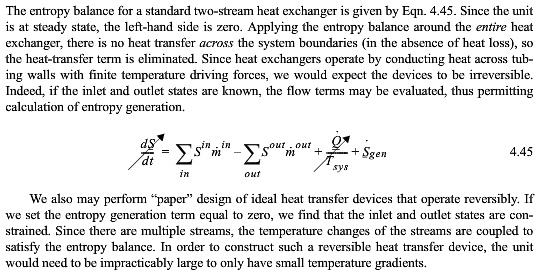 40
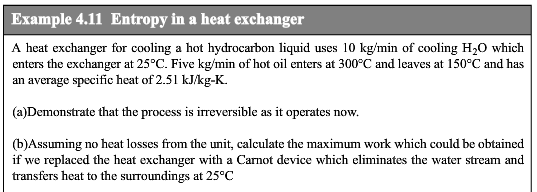 Need both energy and entropy balances
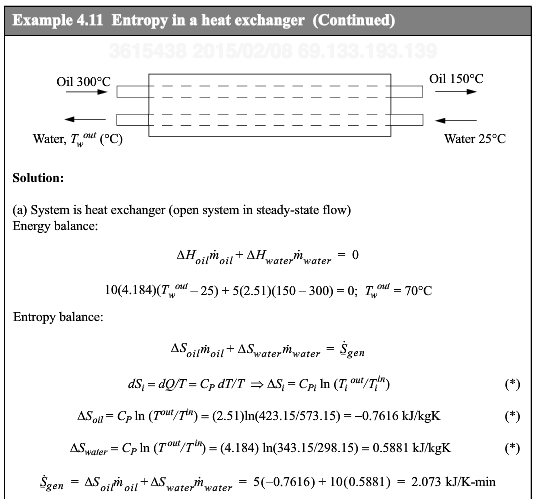 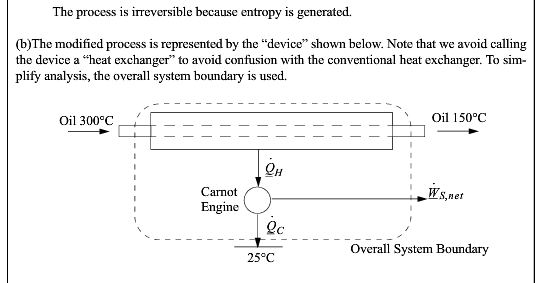 41
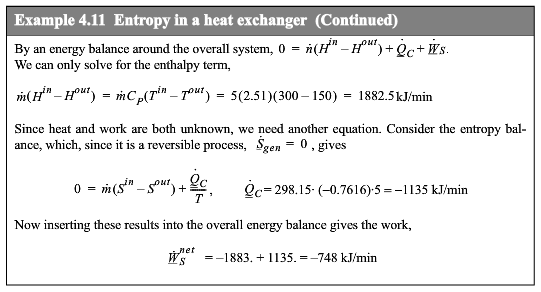 DH = 0
i.g. DT = 0 : DS = -Rln(P2/P1)
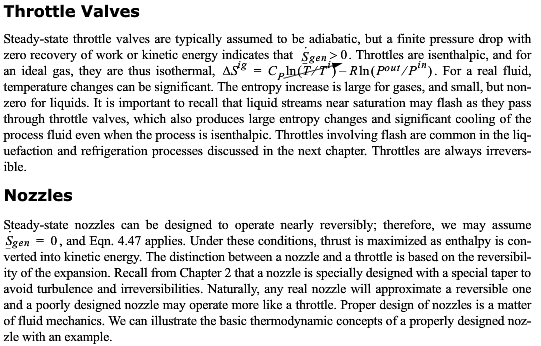 DS = 0  (no turbulence/reversible)
42
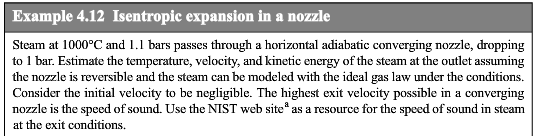 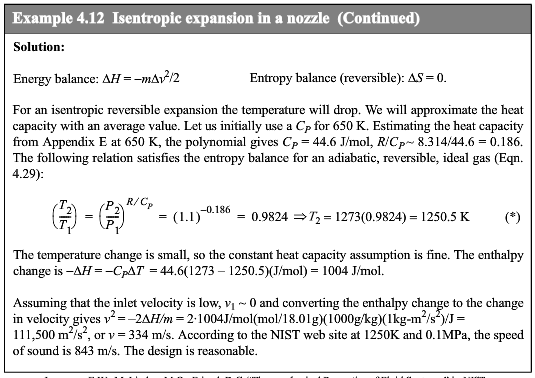 Adiabatic, reversible, i. g.
43
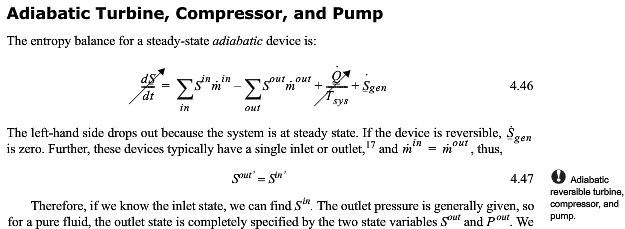 DS = 0  (no turbulence/reversible)
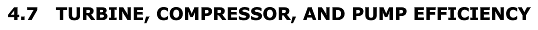 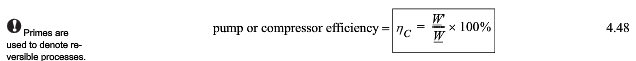 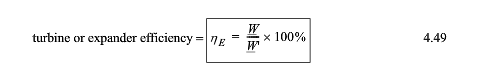 44
Summary of Process and General Rules
Nozzle	DS = 0
		DH=D(1/2 mv2)
Isothermal	(DS)T = R ln[V2/V1]   i.g.
				= -R ln[P2/P1]
			(DH)T=0

Ideal Mixing	 DSmix = -R Sxi lnxi

Adiabatic, Reversible
			DS = 0

Isobaric		 (dS)P = Cp (dT)P/T
			 (dS/dT)P = Cp/T

Constant Volume
			(dS)V = CV (dT)V/T
			(dS/dT)V = CV/T

Phase Change	 DStrans = DHtrans/Ttrans
Throttle	DS = -Rln(P2/P1)	(i.g.)
		DH=1/2 mv2
		Generally DH=0
Pump	DS = 0   for adiabatic reversible
		DH=WS= DH’/heff
Turbine	DS = 0   for adiabatic reversible
		DH=WS= DH’heff
Carnot  (Use  °K)
Engine		heff = (TH - TC)/TH
Refrigerator	COP = TC/(TH - TC)
Heat Pump	COP = TH/(TH - TC)
45
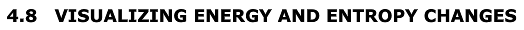 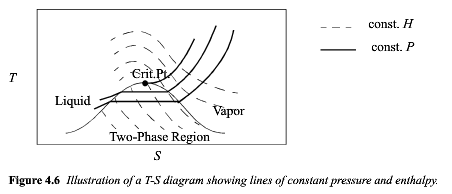 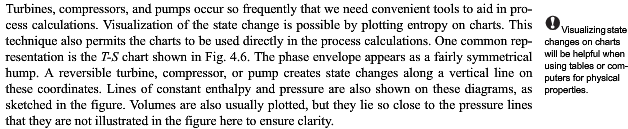 46
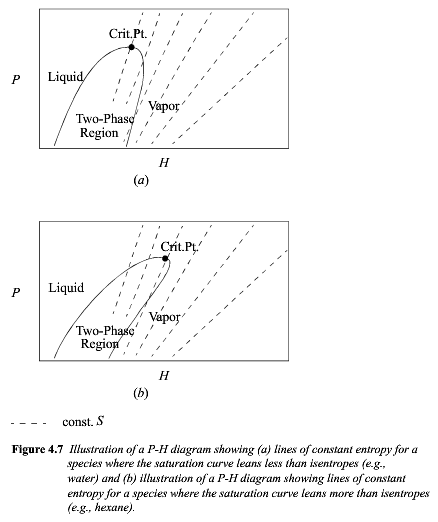 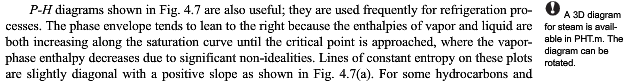 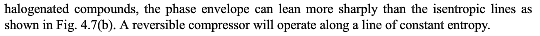 47
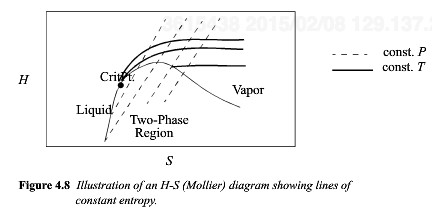 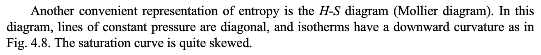 48
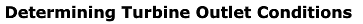 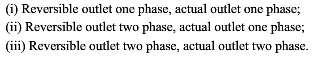 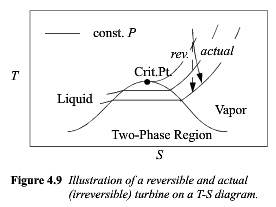 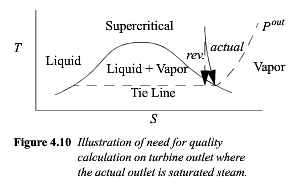 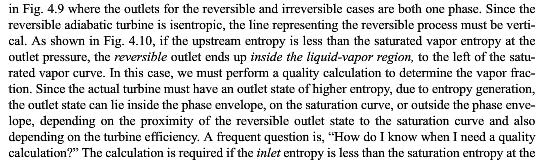 49
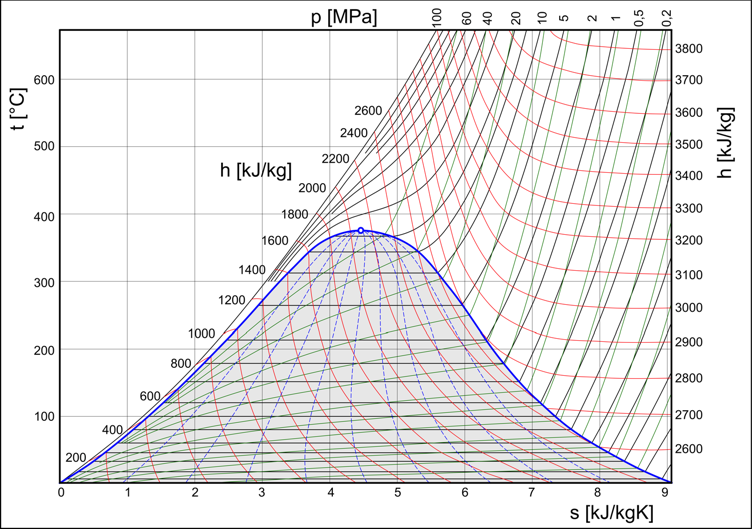 Water
50
Water
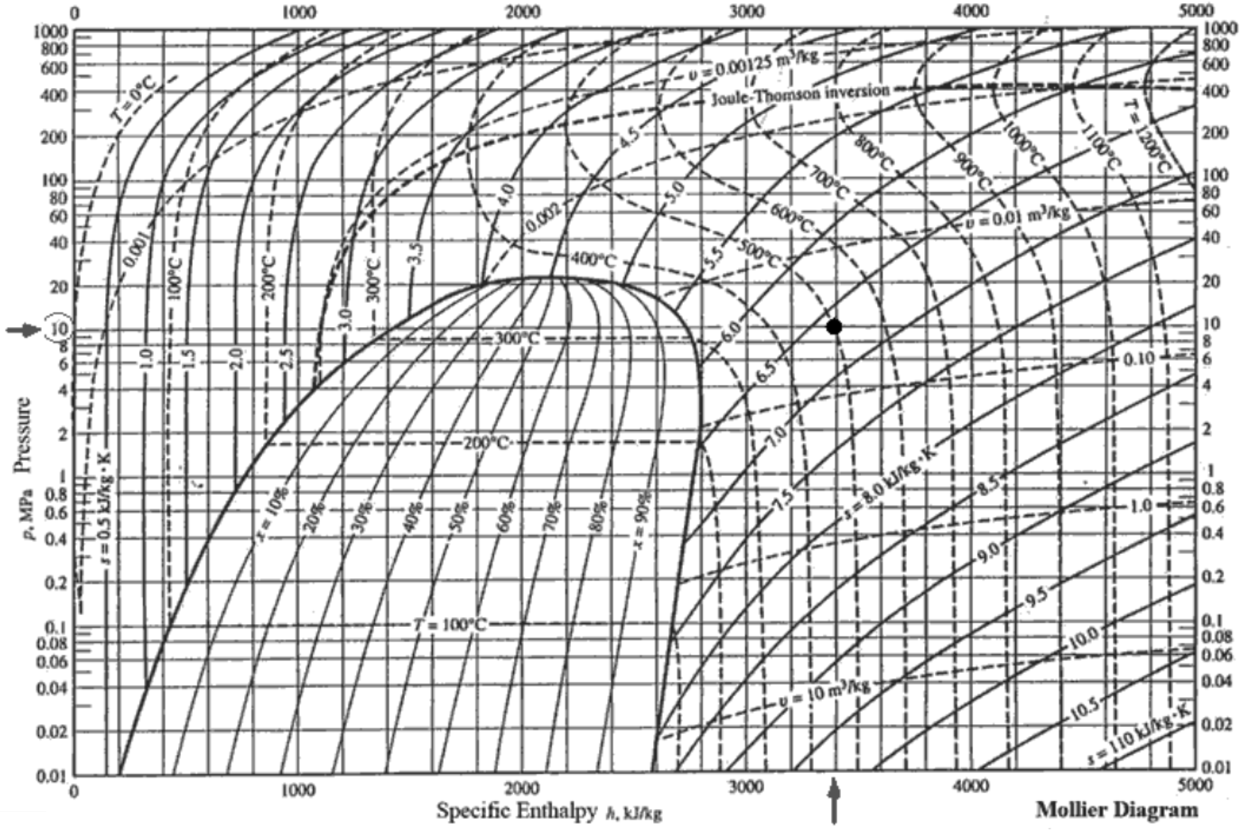 51
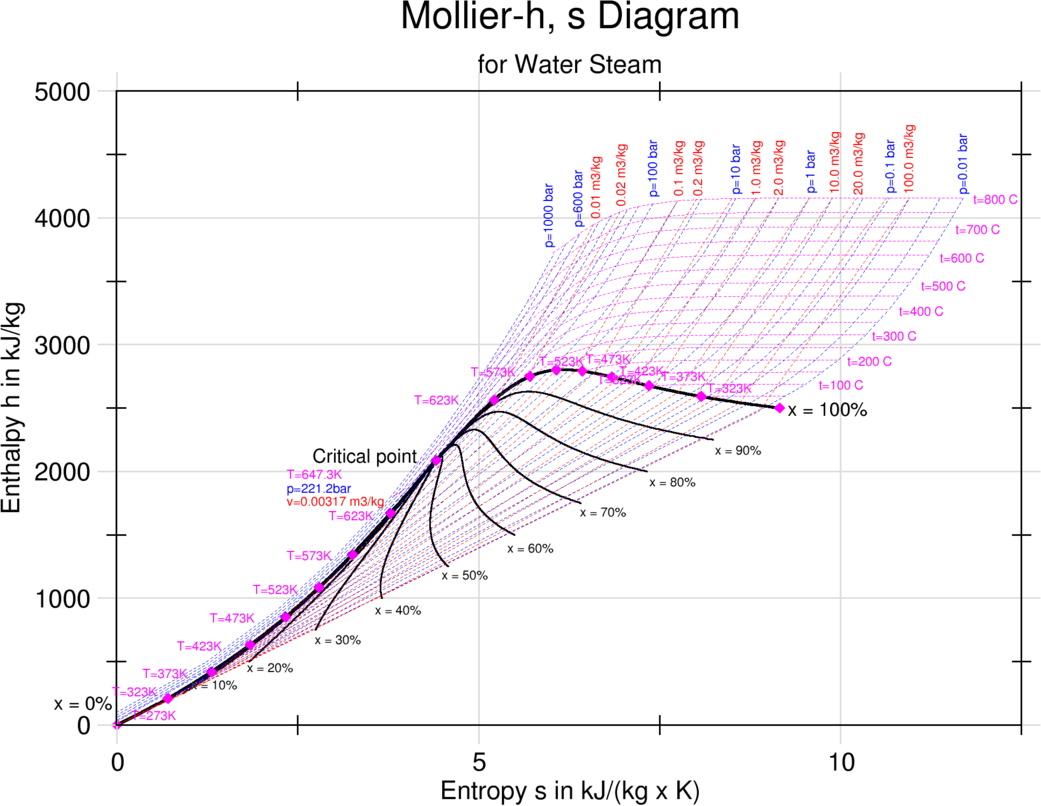 Water
52
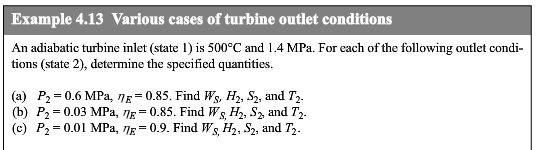 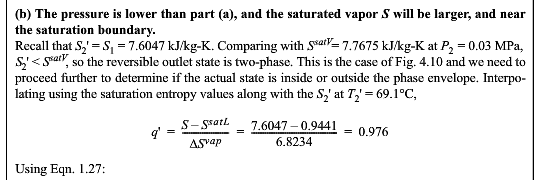 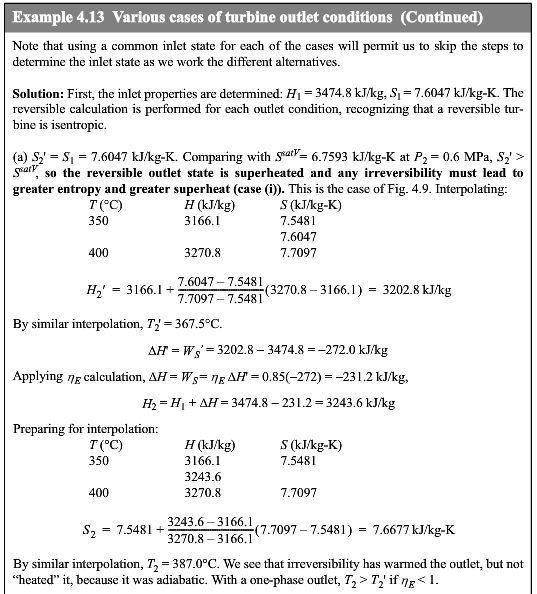 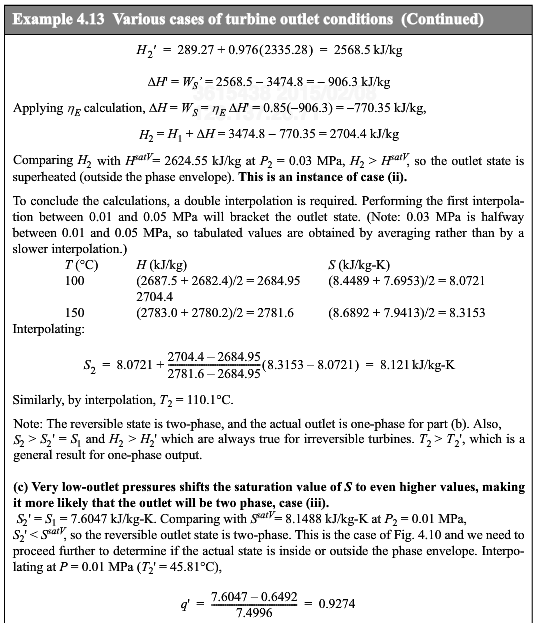 53
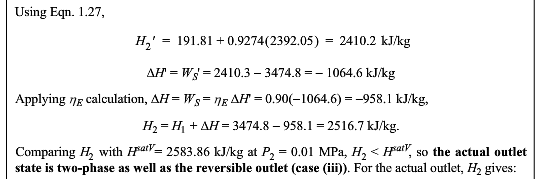 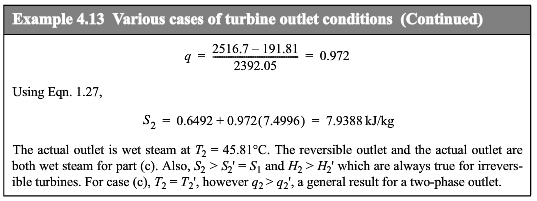 54
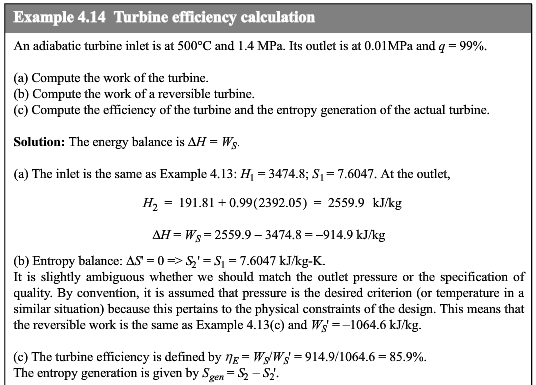 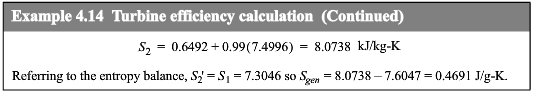 55
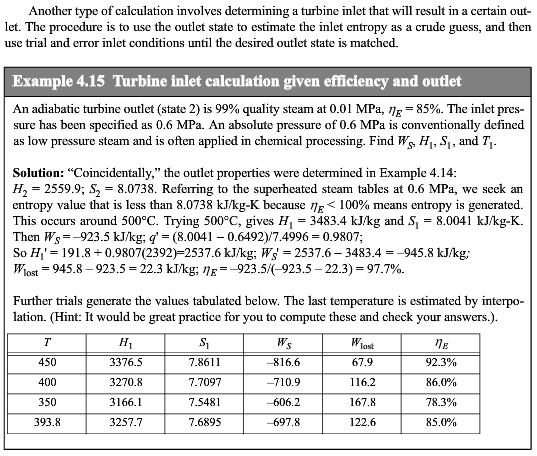 56
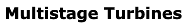 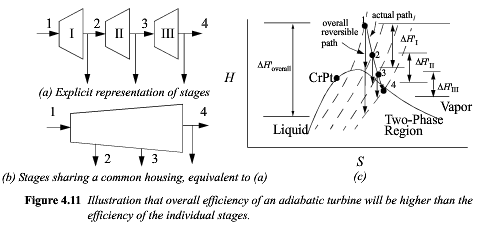 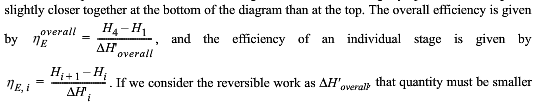 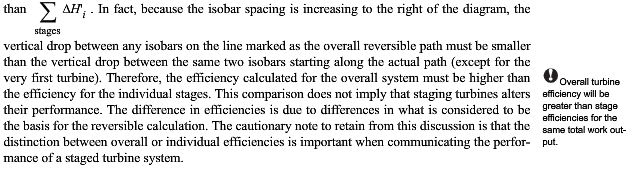 57
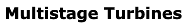 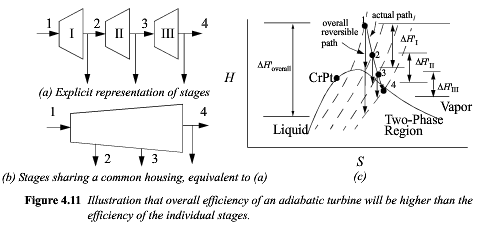 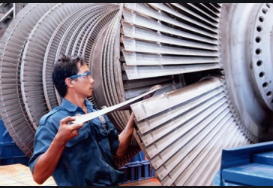 Reasons for multistage:
-Rotation speed of turbine for electricity generation is fixed single stage spins too fast
-Recovery of heat from different stages and use of different pressure steam in a process
-Overall efficiency increases with number of stages difference in DH’ and DH is smaller for smaller pressure drops.

-Equipment and maintenance costs go up with number of stages
58
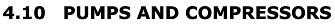 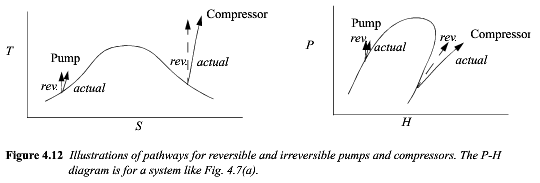 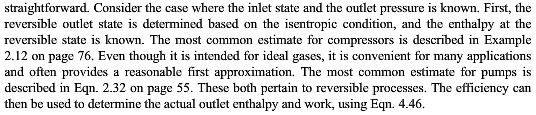 59
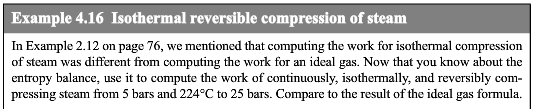 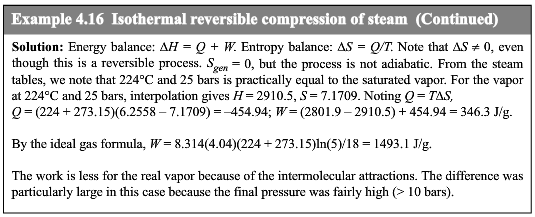 60
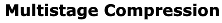 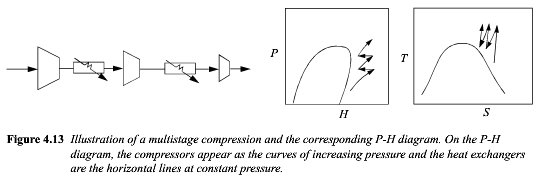 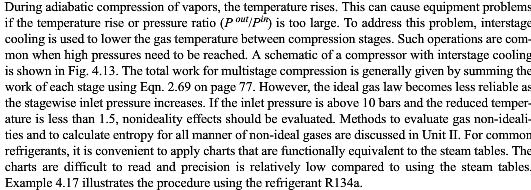 61
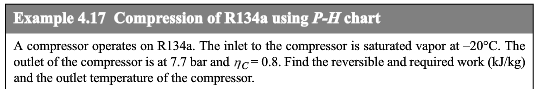 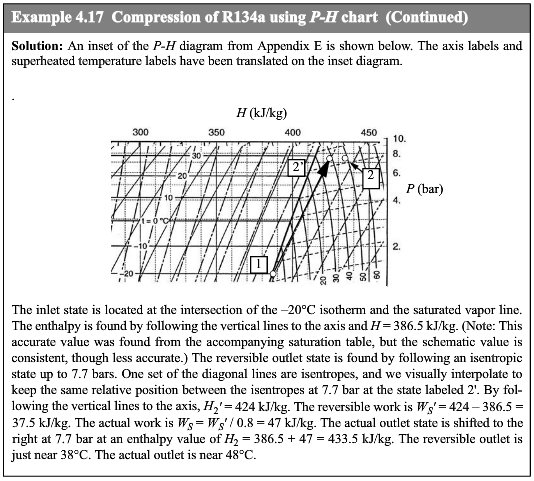 62
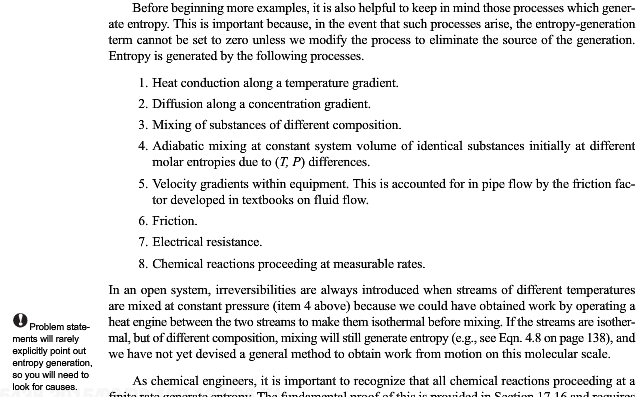 63
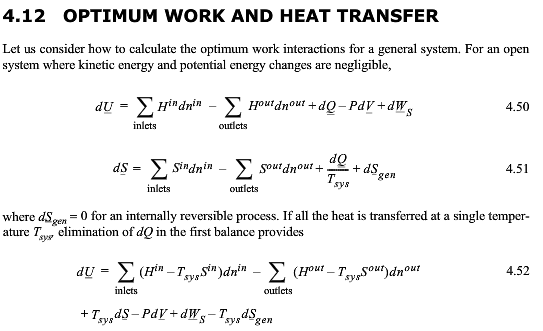 64
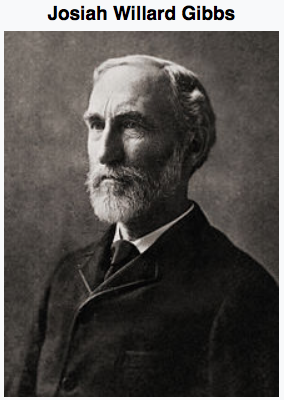 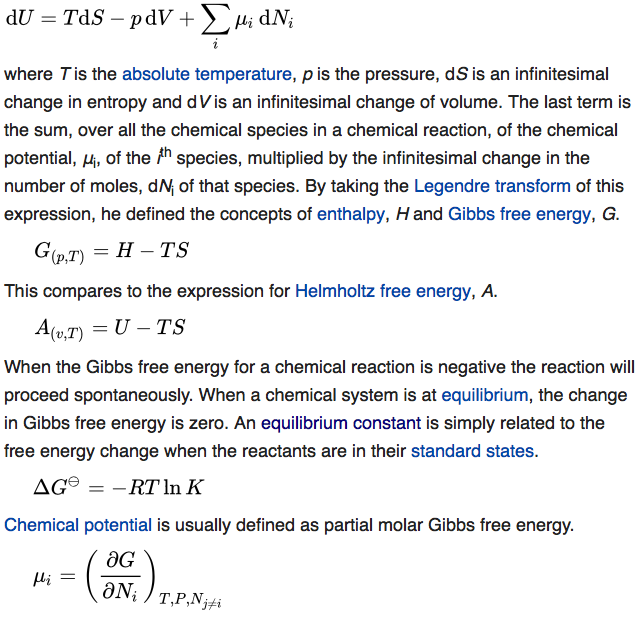 65
Dead State = surroundings at T0 and P0
Exergy, B, is the Gibbs, G, free energy available for a system to reach the dead state
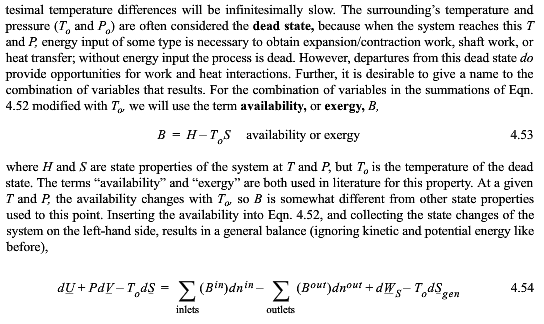 66
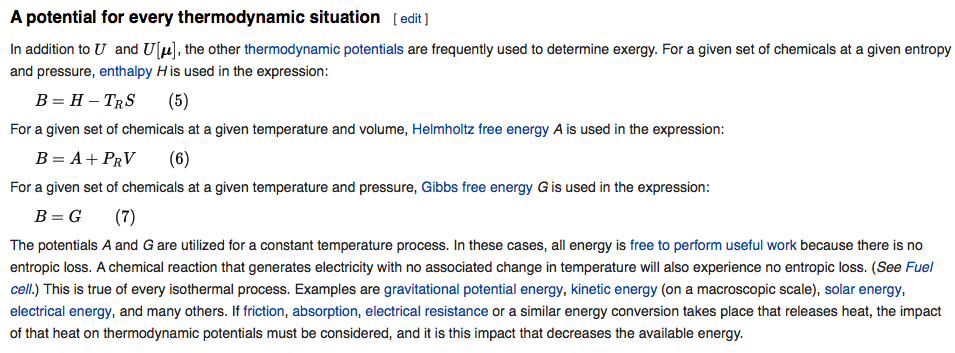 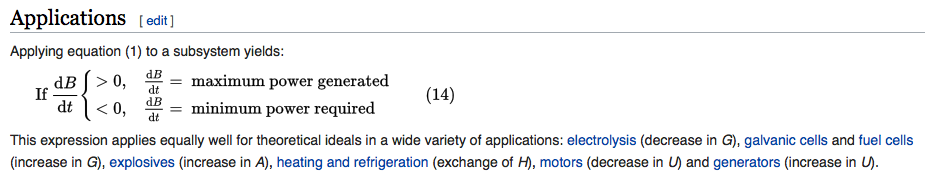 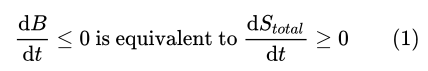 67
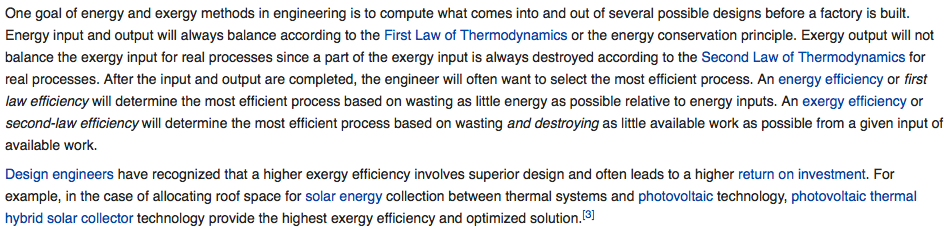 68
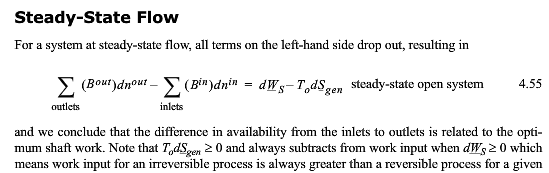 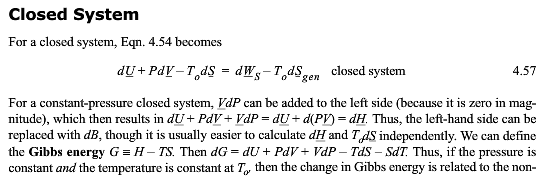 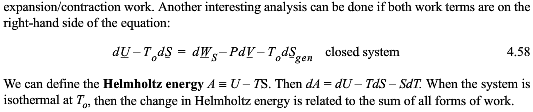 69
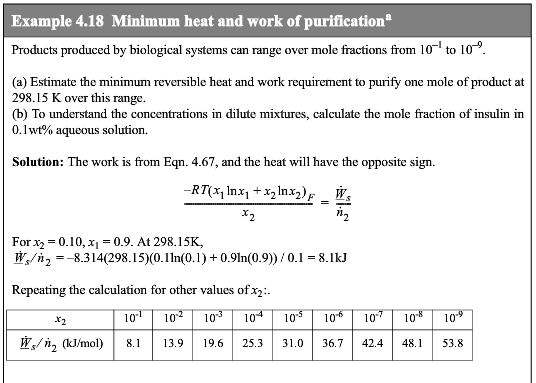 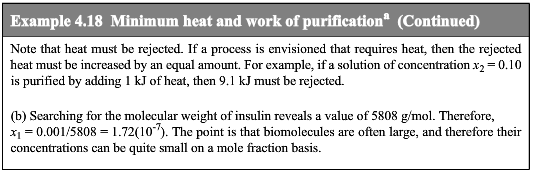 70
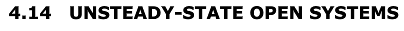 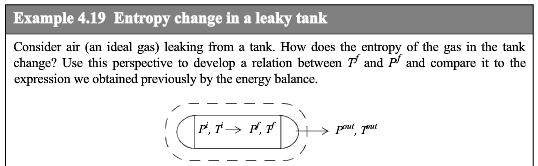 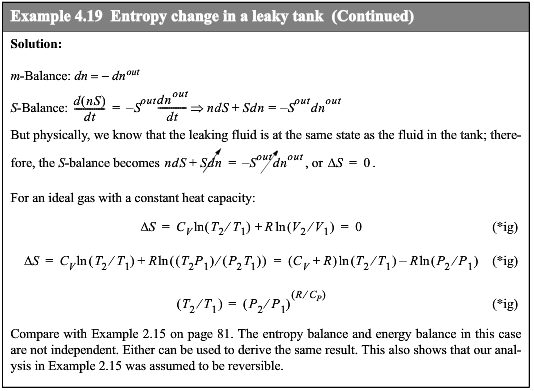 71
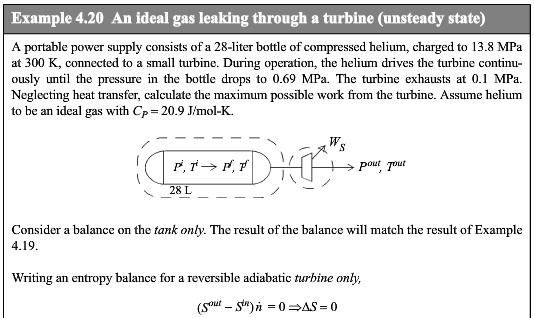 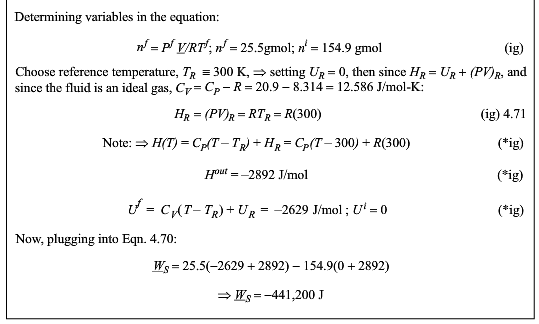 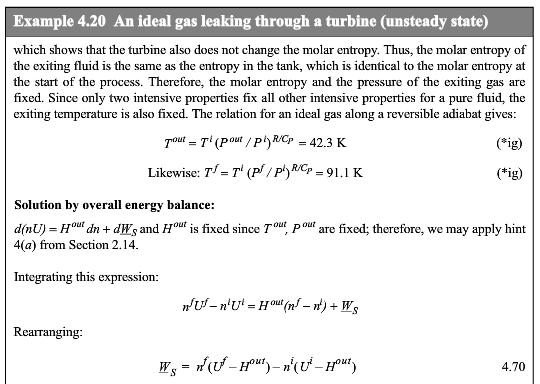 72